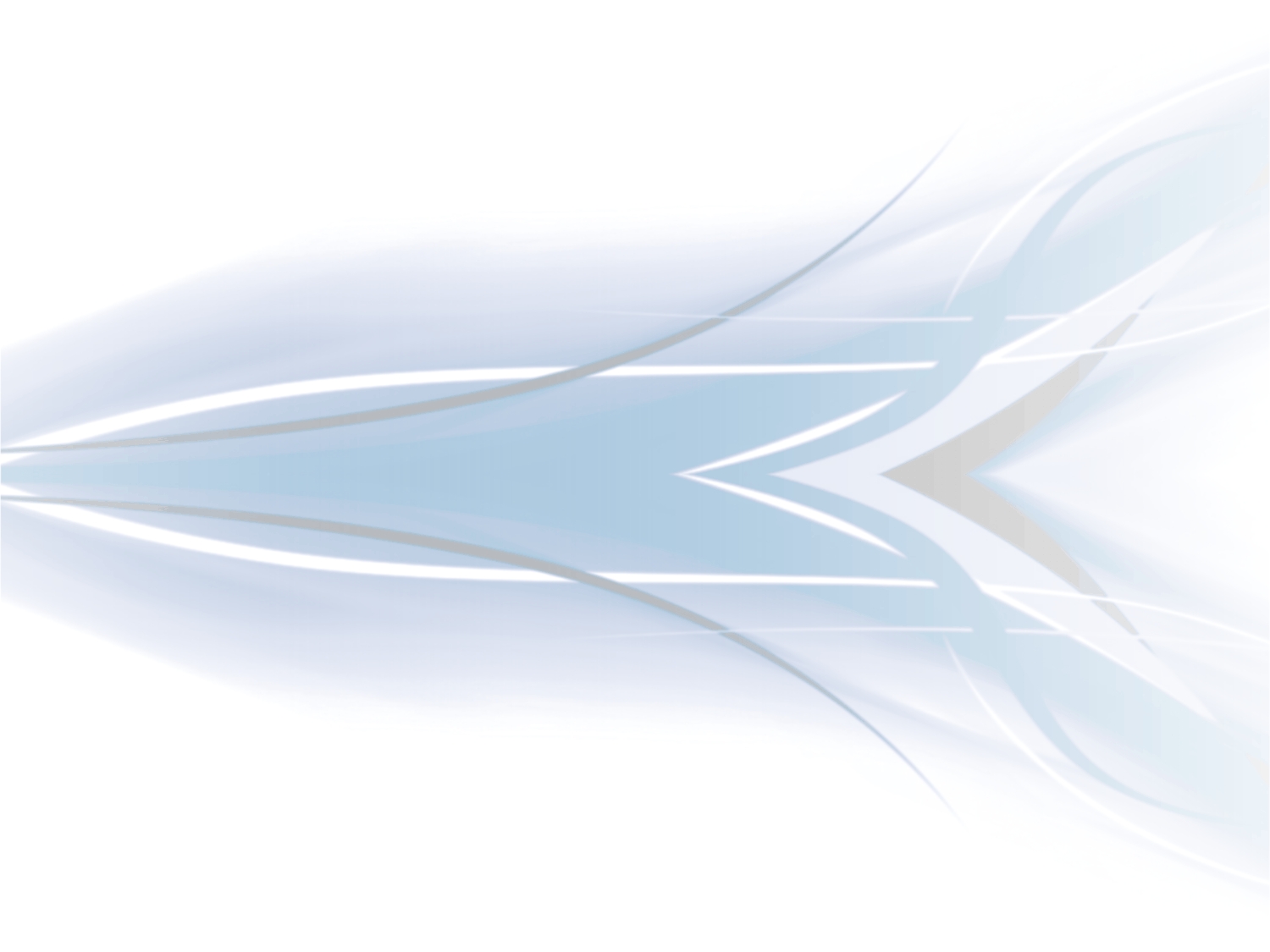 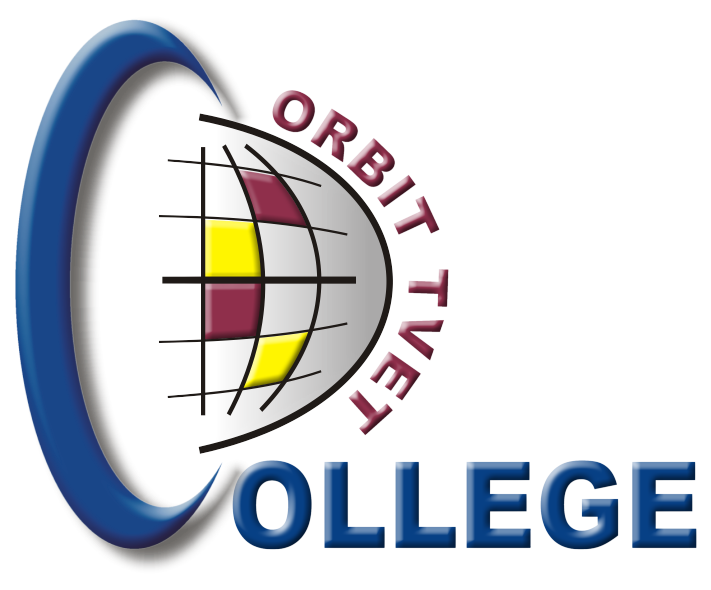 Presentation to: The Portfolio Committee on Higher Education, Science & Technology National Assembly

17 June 2020
Status of the Council
Council  is fully constituted (with a total of 16 members) appointed  in terms of  Section 10(4) (b) to (g) of the CET Act, 16 of 2006. Sixty percent of members are external persons.

Council continues to perform all its functions which are necessary to govern the public college, subject to this Act and other applicable legislations, regulations and policies.
Skills profile of the Council members
Council, in consultation with the Minister, has appointed members with variety of skills as shown below:

Finance, Accounting and Auditing, Banking and Commerce (6);
Labour Relations Management; Human Resources Management, Corporate Law (2);
Education(3)
Informatics and Computer Sciences (2)
Administration (1)
Acting President of SRC
Secretary General of SRC

Please note that there is a great overlap of skills within members to improve the governance of the College.
Skills profile of the Council members
Of the 16 members Council of the ORBIT TVET College

2 members hold PhD
4 members hold MA (of which 1 is a PhD candidate)
3 members hold Hons
2 members with Higher Diploma
2 members with B-Degree
1 member with Diploma
2 are college students still studying towards their qualifications
Regularity of meetings
Council and its Committees viz. 
Audit & Risk, 
Executive, 
Conditions of Employment, 
Finance, 
Planning and Resource

Meetings are held at least once a quarter. Additional meetings i.e., special meetings and emergency meetings were called at the discretion of the Chairperson and the Principal of the College to address issues deemed urgent. All Committees of Council function well and hold meetings in accordance to the specifications outlined in the Council Induction Manual.
Concerns around governance that the Committee should know about
Managing stakeholder relationships with particular reference to unprecedented strikes by members of the SRC was a major challenge to Council and subsequently to governance of the College.  
The notable challenge was  observed when one of the Campuses (Mankwe) was shut-down for the entire  first quarter of  the academic year 2020. 
The major issues of contention being the re-convening of the SRC Lekgotla which collapsed earlier in the previous year and the academic exclusion of a student who happened to be the SRC President. The overall tumult that ensued constituted a grave concern to Council that Council would like to bring to the attention of the Portfolio Committee as this nearly brought governance to its knees. 
The matter is receiving attention and I would like to ensure the Chairperson of and the Honourable Members of  the Portfolio Committee that Council is doing all to improve the internal relationships between the parties involved.
Interface between governance and management
Council and Management have interacted on various levels to ensure sound governance, ethical compliance of laws and regulations, transparency and disclosure as well as accountability. 
Council worked on the Auditor General report as a baseline for its interaction with management.  
Council has also firmly realigned the reporting methods to be consistent with the Strategic Plan to meet the strategic objectives of the College. 
The realignment has been adopted during the first ordinary Council meeting and the templates have been approved by Council. 
Interaction with Management (in all the Committees and Council sittings ) is therefore, aligned to this resolution.
Investigations conducted against the Council, findings, recommendations and implementation of the recommendations
At the moment, there is no investigations conducted and/or litigations instituted against Council.
Thank you Chairperson, Hon Mapulane and  the Members of the Portfolio Committee on Higher Education, Science & Technology
MANAGEMENT
Presented by:

Mr DF Mokoena
Principal
ORBIT TVET College
Geographical Spread
Status of Senior Management
The Principal was appointed May 2018 and assumed duty July 2018. 

The College has Deputy Principal Finance, Deputy Principal Academic Affairs, Deputy Principal Corporate, two (2) appointed Campus Managers for Brits and Rustenburg Campus, and one (1) Acting Campus for Mankwe Campus.
Interface between Management, Students and Labour
Interface between Management and Labour

Currently there are four Trade Unions that actively operate at the College, namely:
NAPTOSA
NEHAWU
PSA; and
SADTU
Management has a direct line of communication with each of the Trade Unions .
Management has also established a structured forum through which meetings can be held with the Unions as a combined bloc. 
It must be indicated that the above meetings between the College Management and Social Partners would be additional to the meetings that would have been held between the Management of each Site/Campus and the Branch Leadership of the Union resident at that particular site/Campus.
Interface between Management, Students and Labour (continues)
Interface between Management and Labour

The Social Partners are also consistently involved in the recruitment and selection of employees in line with the public service regulations and applicable collective agreements.
Social Partners are consulted in the development of Employee Health and Wellness Programmes.
They will also actively participate in the matching and placement of staff as envisaged by the Department’s recently approved Post Provisioning Norms.
It can therefore be said that there is generally a sound relationship between Management and Organised Labour .
This can be attested by the relatively peaceful organisational climate that the College has enjoyed over the years.
Interface between Management, Students and Labour (continues)
Interface between Management and SRC 
 
SRC Training 08 – 10 March 2019
SRC Mid-year Review: 19 – 21 July 2019
SRC President meeting with the Principal: September 2019
SRC and Student Formations Lekgotla: 18 – 20 October 2019
SRC and Student Formations meeting with Senior Management and Management Board members: To engage regarding the failed SRC Lekgotla 21 October 2019
SRC Strike: confrontation of Mankwe Campus with Security Guards that lead to injured students 
SRC reps and Community members: February 2020 – Strike at Mankwe Campus
Student Enrolment
Student Enrolment (continues)
Student Enrolment (continues)
Investigation conducted against the management, findings, recommendation and implementation of the recommendations
There are no investigations conducted against Management
Reporting on status of College Administration
Reporting on status of College Administration (continues)
2. Staff compliment by gender
235 (54.02%) are Females; and
200 (45.98%) are Males
3. Staff compliment by race
Reporting on status of College Administration (continues)
4. Staff compliment by age
Reporting on status of College Administration (continues)
5.	Leave administration
The College has established internal controls and systems to ensure the effective administration of leave taken by employees. The leave application forms are captured and approved on PERSAL to which the College HR have access. Following is a comparative summary of leave taken by employees:
Reporting on status of College Administration (continues)
6. Performance Management

The performance of employees is managed in terms of the DPSA’ Performance Management System (PMDS) for Support Staff and Integrated Quality Management System (IQMS) for Lecturing Staff.
Reporting on status of College Administration (continues)
7. 	Management of and response to the outbreak of Covid-19

The outbreak of Covid-19 is managed in accordance with the guidelines of Higher Health
The College has established Steering Committees both at College and Campus levels
The Committees consist of Representatives of Management, Organised Labour and the SRC
All sites have been fumigated and cleaned prior to the reopening and return Staff and Students to the College
Campuses have been given the green light to procure additional services in order to ensure that frequently touched surfaces are cleaned regularly in line with the Higher Health protocols
Screening of protocols have been developed and are implemented without fail
Each individual was supplied with the necessary PPEs
In spite of the above, an employee has tested positive.
Summary- National Student Financial Aid Scheme 2019
The remaining amount of unallocated allowances are due to outstanding banking details and students not registered with the College. 

The College used all possible platforms to request students to provide their banking details.
Summary- National Student Financial Aid Scheme 2020
2020 financial period the College become one of the 32 TVET Colleges where the NSFAS Allowances are disbursed by NSFAS via the NSFAS Wallet System.

The above funded students relate to Cycle 1 (i.e. NCV; Trimester 1; and Semester 1)
Academic Performance
Academic Performance (continues)
Academic Performance (continues)
Academic Performance (continues)
FINANCIAL MANAGEMENT
FINANCIAL MANAGEMENT CAPACITY & COMPENTENCIES
The Finance Department is headed by the Deputy Principal Finance
It consists of three divisions: Finance; Supply Chain Management and Asset Management
The Finance Department has 10 appointed employees with 1 vacancy
The Supply Chain Department has 9 appointed employees with 1 vacancy
The Asset Management Department has 5 appointed employees with 1 vacancy
AUDIT IMPROVEMENT PLAN
AUDIT IMPROVEMENT PLAN
AUDIT IMPROVEMENT PLAN
AUDIT IMPROVEMENT PLAN
AUDIT IMPROVEMENT PLAN
AUDIT IMPROVEMENT PLAN
AUDIT IMPROVEMENT PLAN
AUDIT IMPROVEMENT PLAN
Sustainable Measures
11 DHET Developed TVET College Finance Policies adopted and approved
Audit Steering Committee established in line with the DHET Recommended Standard Operating Procedures for Audit Action Plan Progress
Finance Department trained on Annual Financial Statements Accounting Software
Supply Chain Management Department trained on Inventory Management conducted by the National School of Government 
Planned upgrading of Financial Management System with emphasis on Inventory and Asset Management Sub-systems
Monitoring and review of monthly reconciliations
Summary: Maintenance & Infrastructure Funds Utilisation
[Speaker Notes: 1- The Balance is after actual expenses in number 3.
2- This is the value of 14 projects approved for CIEG by the DHET Infrastructure Department
3- Relates to two payments for Professional Fees – Quantity Surveyor and the Structural Engineer
4- Refurbishment of the Hospitality lab at Mankwe Campus
5- Two tenders are out- Fumigation of the entire Mankwe Campus and a Diesel Generator at Mankwe Campus. Please note this tenders due to COVIS-19 had to be re-advertised.
6- Three tenders are out which relates to refurbishment of the entire Mankwe Campus Residences and Chapel, Entrance Garage, Storage and Cafeteria and Rustenburg Recreation Centre
7- This will be Brits Civil work project
8- This is the yearly salary of the Project Manager who started from 01 June 2020. It excludes his travel allowances and other miscellaneous expenses. This is a three (3) year contract.]
#Save life save academic year
SAVING THE 2020 ACADEMIC YEAR
Centre for Entrepreneurship
Small, Medium and Micro Enterprises Established:
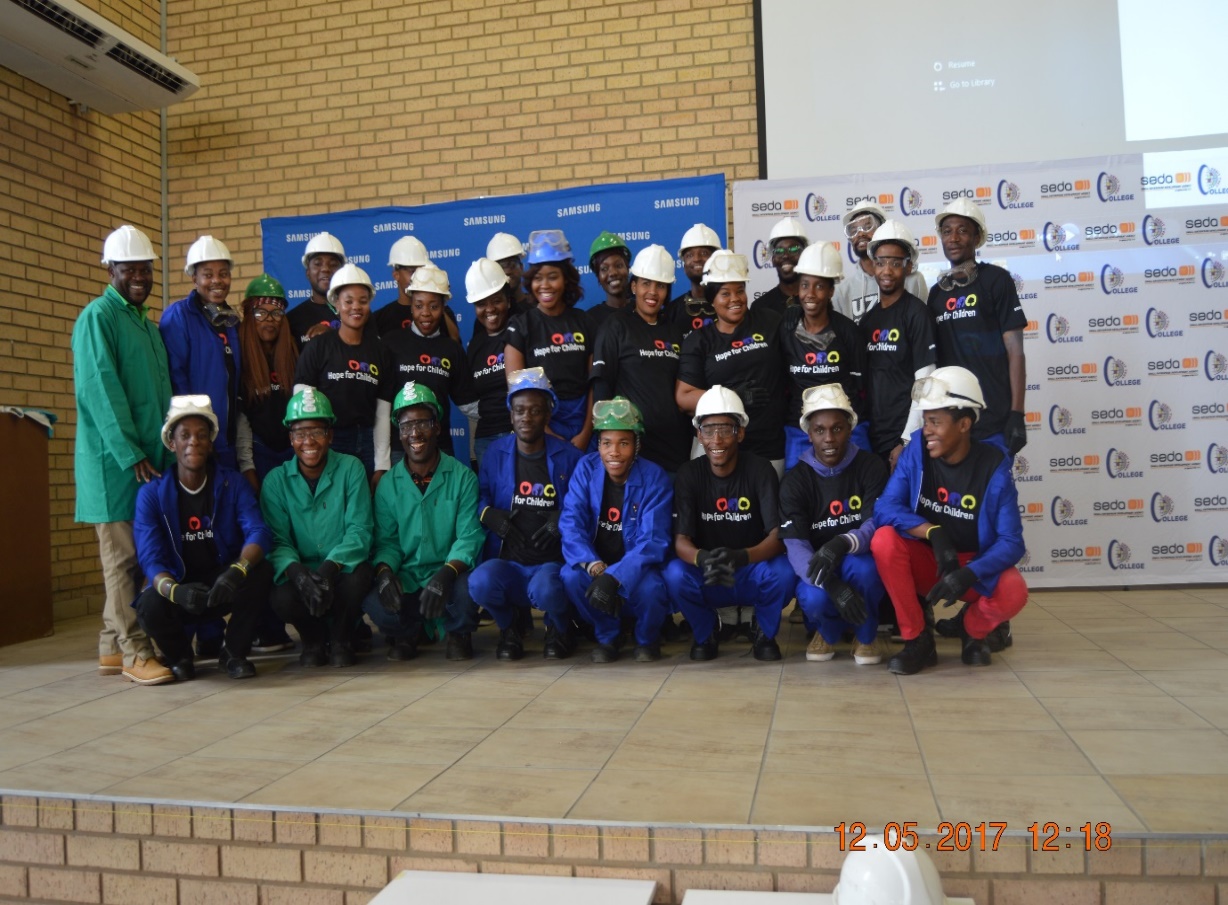 20 Students trained on Enterprise development for 5 days and also e-waste management
Centre for Entrepreneurship
Small, Medium and Micro Enterprises Established:
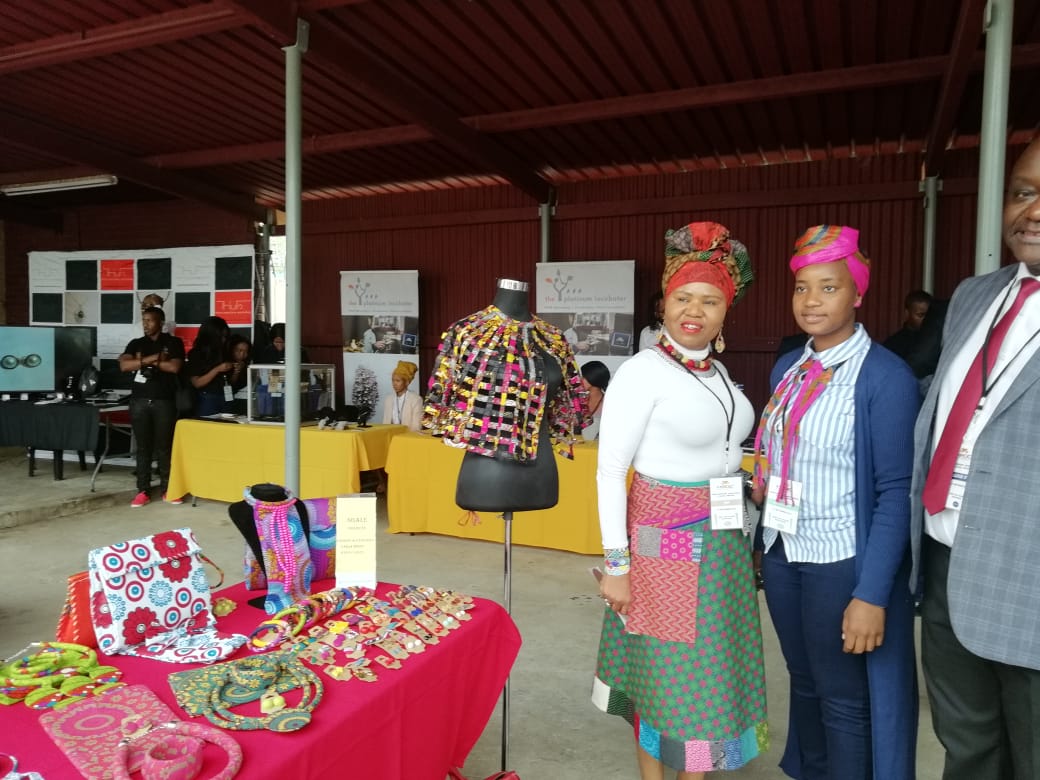 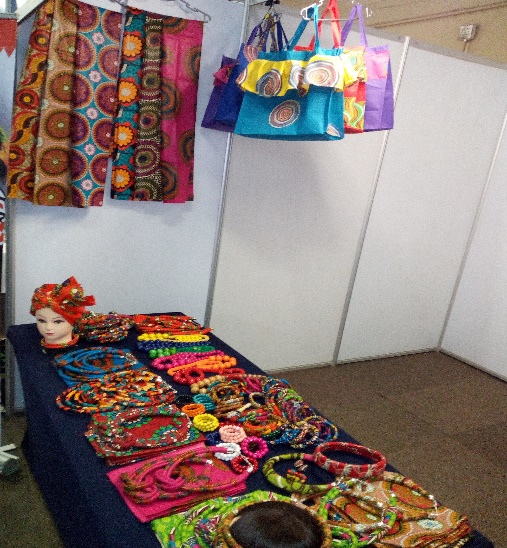 Supported Student entrepreneurs during an exhibition
Centre for Entrepreneurship
Small, Medium and Micro Enterprises Established:
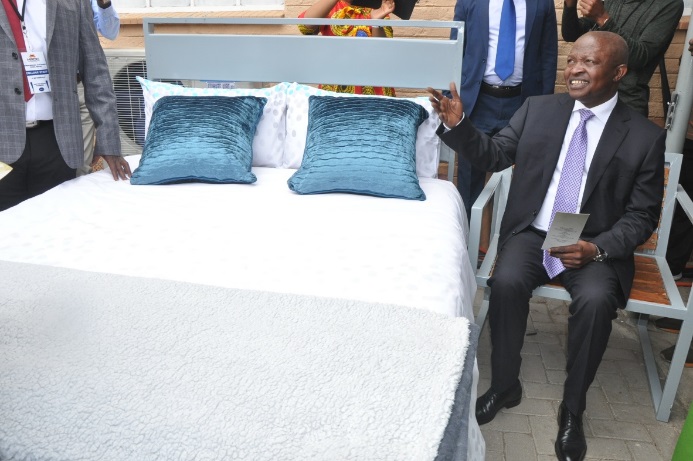 Deputy President David Mabuza sit on one of the garden chairs he had bought from ORBIT TVET College- Centre for Entrepreneurship Rapid Incubator. The entrepreneur is an incubatee of the Centre
Centre for Entrepreneurship
Small, Medium and Micro Enterprises Established:
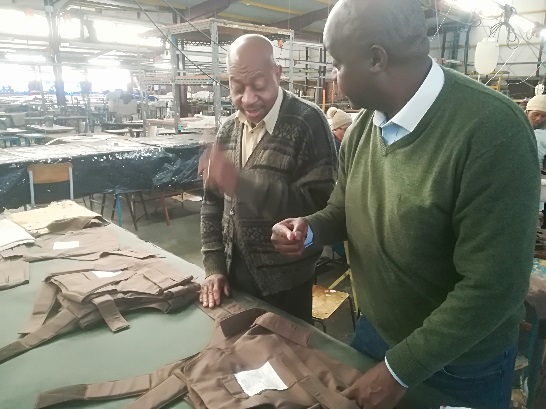 With vast experience in the clothing and textile sector Mr Vusi Kambili came to the centre to register a company and was 
offered Business development services which included access to market and access to finance. 
To date he created 65 jobs at Mogwase.
DECLARATION OF AUTHENTICITY
Hereby I, D Mokoena College Principal of ORBIT TVET COLLEGE  declares that the information supplied in the report has been verified by me and is correct to the best of my knowledge.
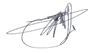